«Спасская башня       Кремля»                (Художественно – эстетическое развитие)
Здравствуйте, мои дорогие ребята, сегодня на нашем занятии мы будем учиться рисовать Спасскую башню Кремля.
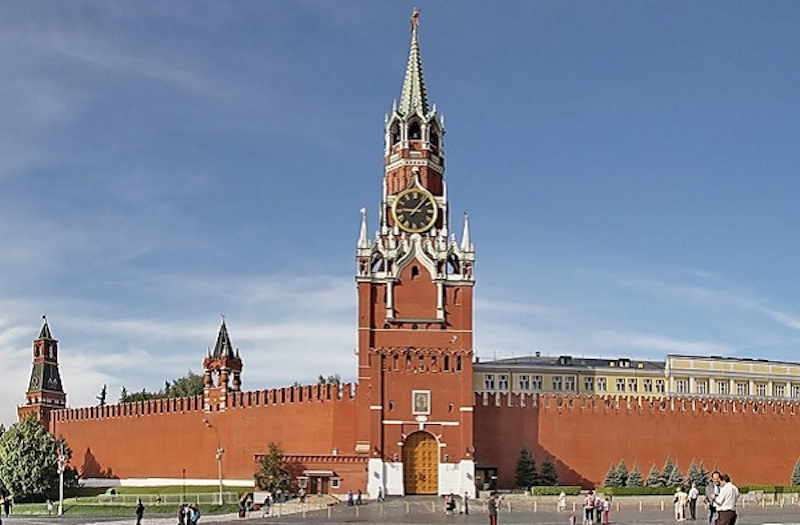 Дети, самый первый Кремль был деревянный и строили его как крепость
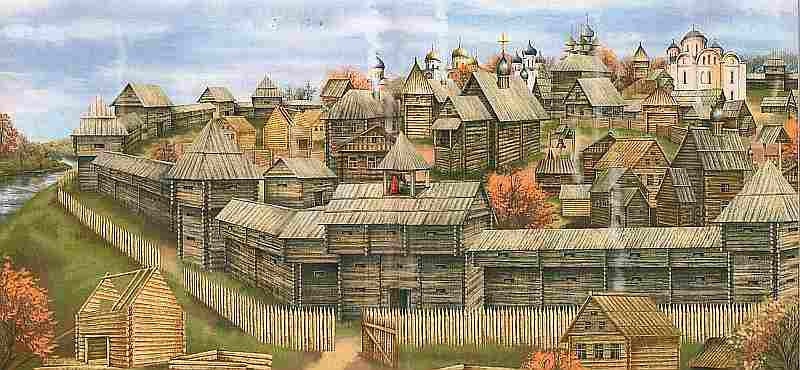 Но когда случился пожар и Кремль сгорел, решили построить его из белого камня.
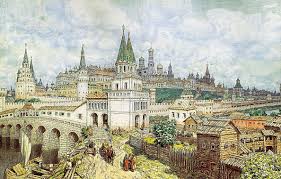 В Московском Кремле 20 башен. Главные:
Спасская
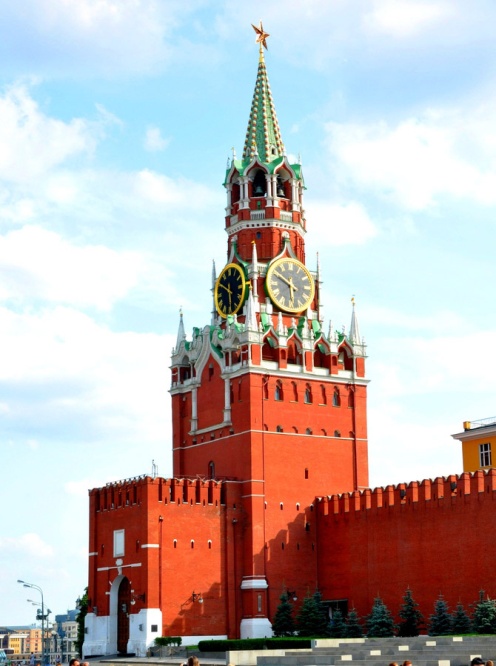 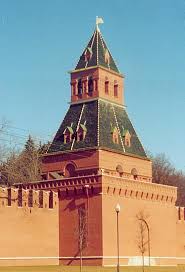 Тайницкая
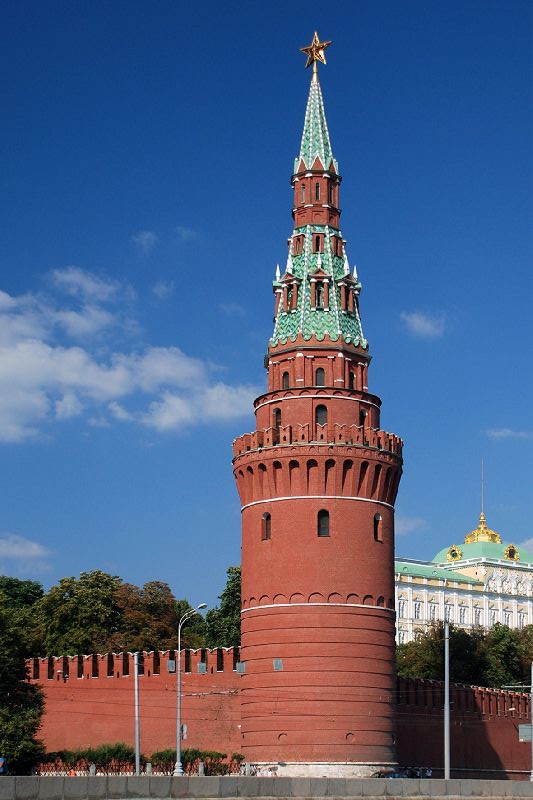 Водовзводная
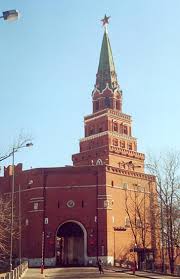 Боровицкая
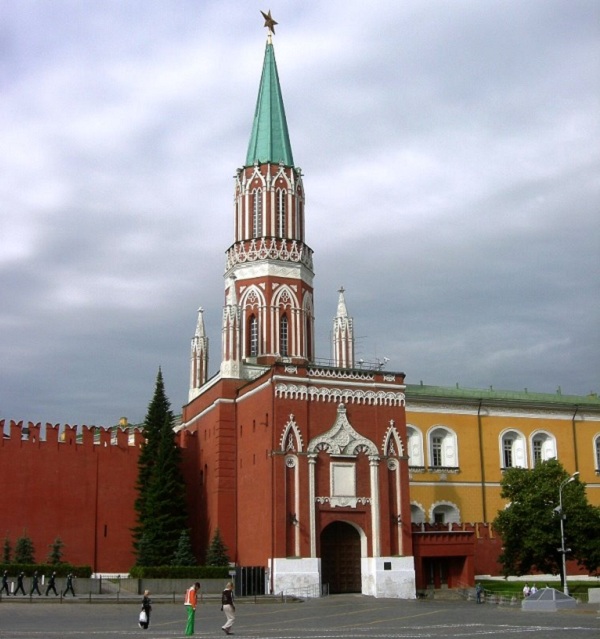 Никольская
Дорогие ребята! Переходим к главной части нашего занятия – рисованию. Давайте внимательно рассмотрим  Спасскую башню, её украшают большие Куранты.
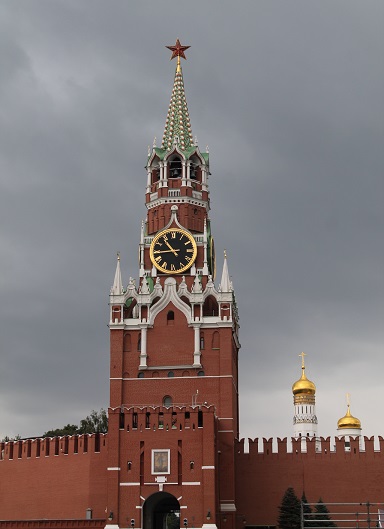 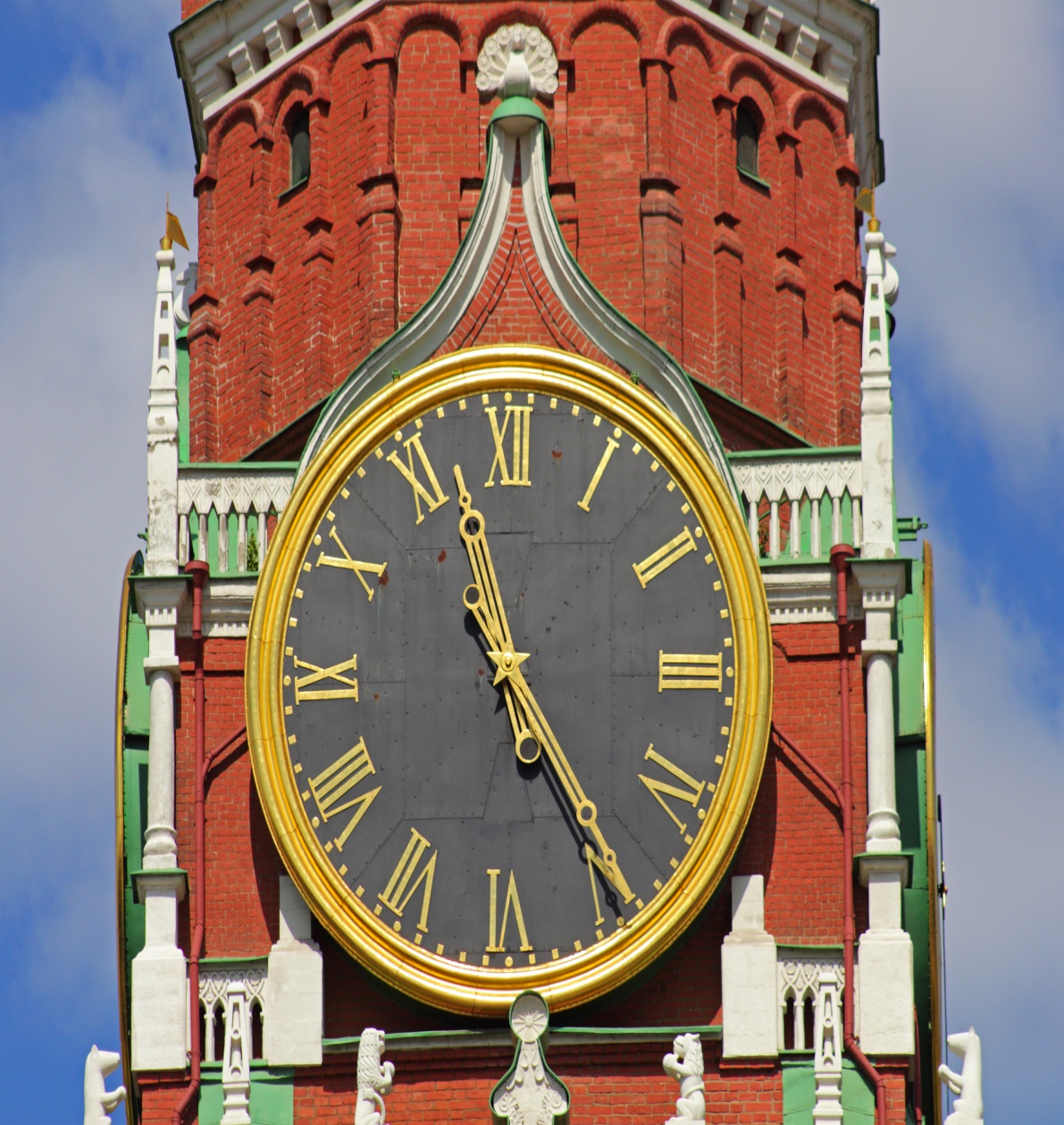 Физминутка
Кто не слышал, как бьют куранты,
(грозят указательным пальцем
сначала правой, потом левой рукой)
Эти часы на башне- гиганты!
(разводят руки в стороны,
после руки поднимаем наверх
и подтягиваемся на носочках)
Бом-бом-бом, бом-бом -бом,
(руки подняты, выполняем
наклоны влево и вправо)
И проснулись все кругом!
(потянулись вправо,
 потянулись влево)
Для рисования нам потребуются:
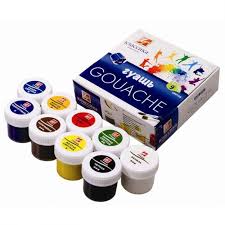 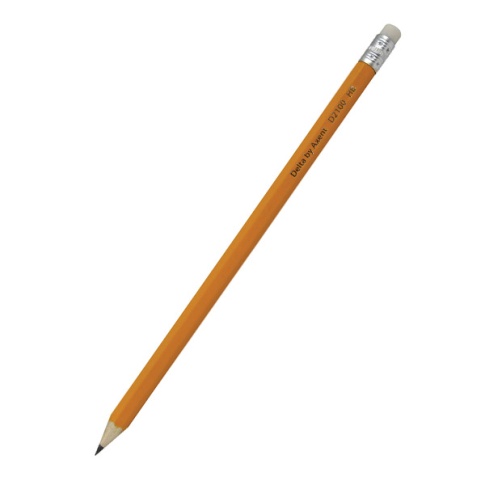 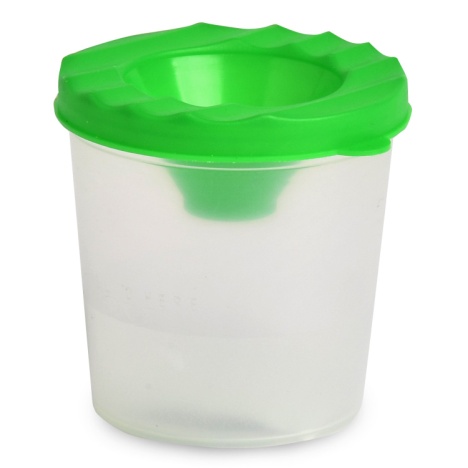 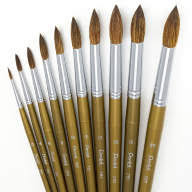 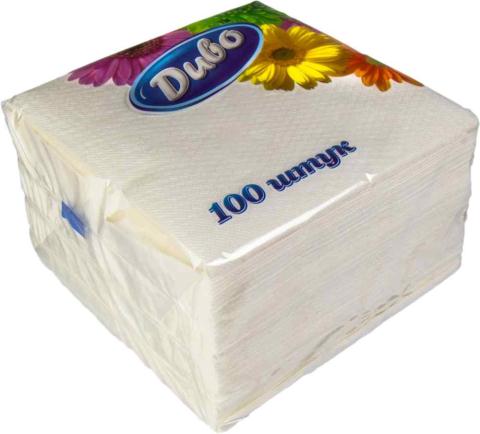 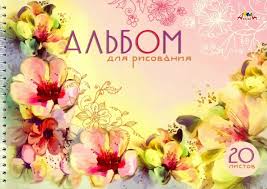 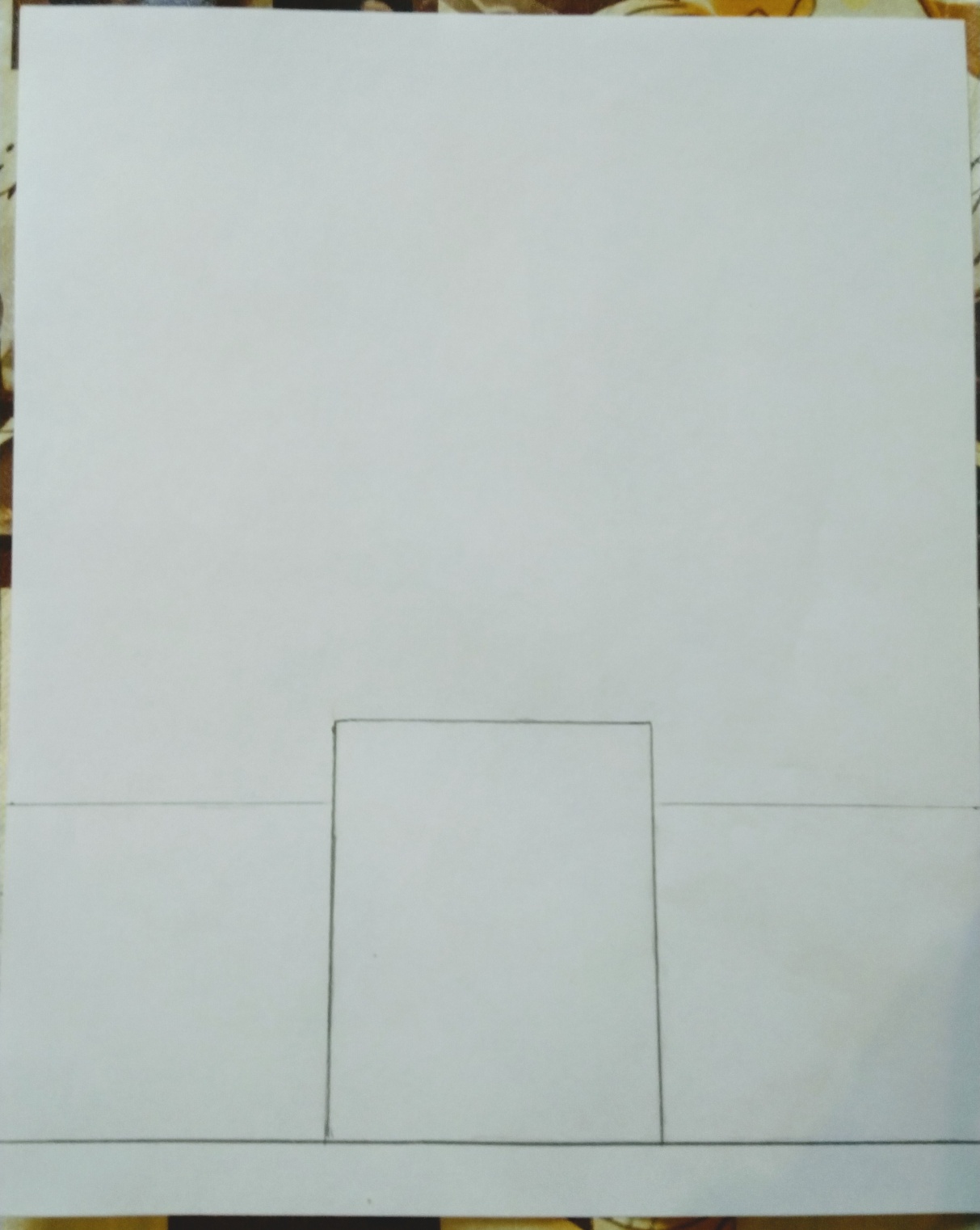 1 этап. 
На листе рисуем три прямоугольника.
2 этап. 
Рисуем второй и третий этаж.
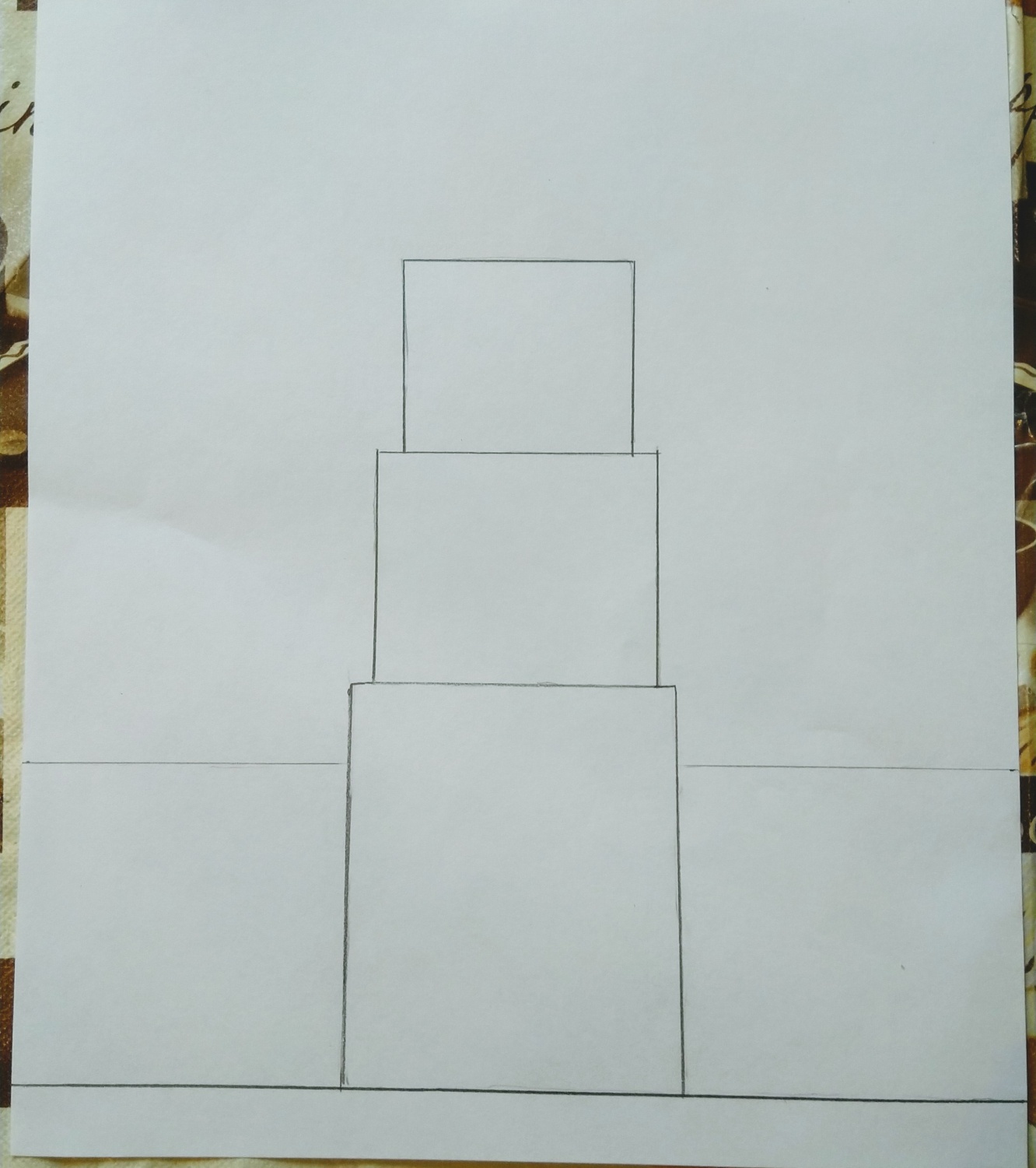 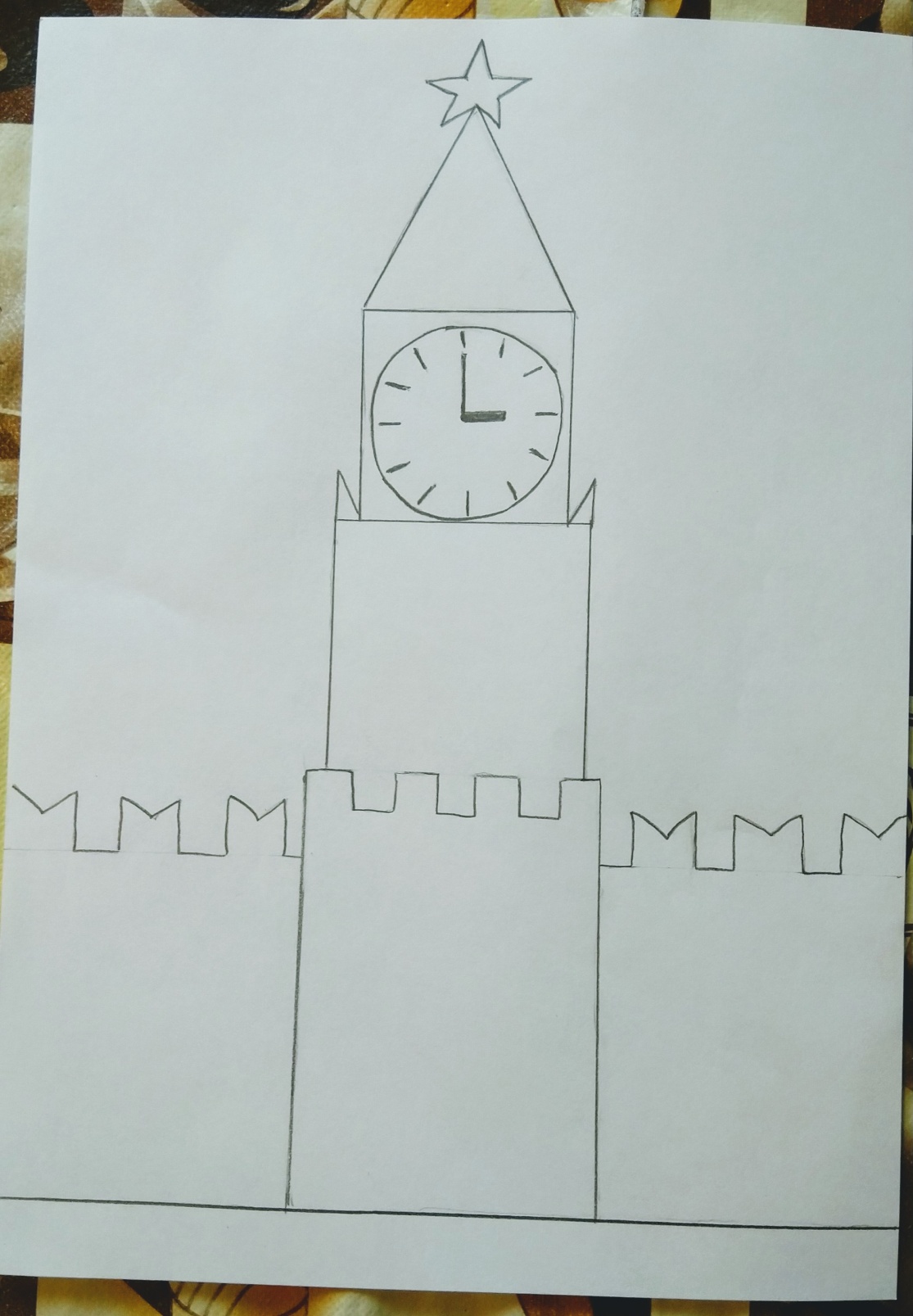 3 этап.
 Рисуем крышу со звездой, Куранты и зубцы (мерлоны) на стенах.
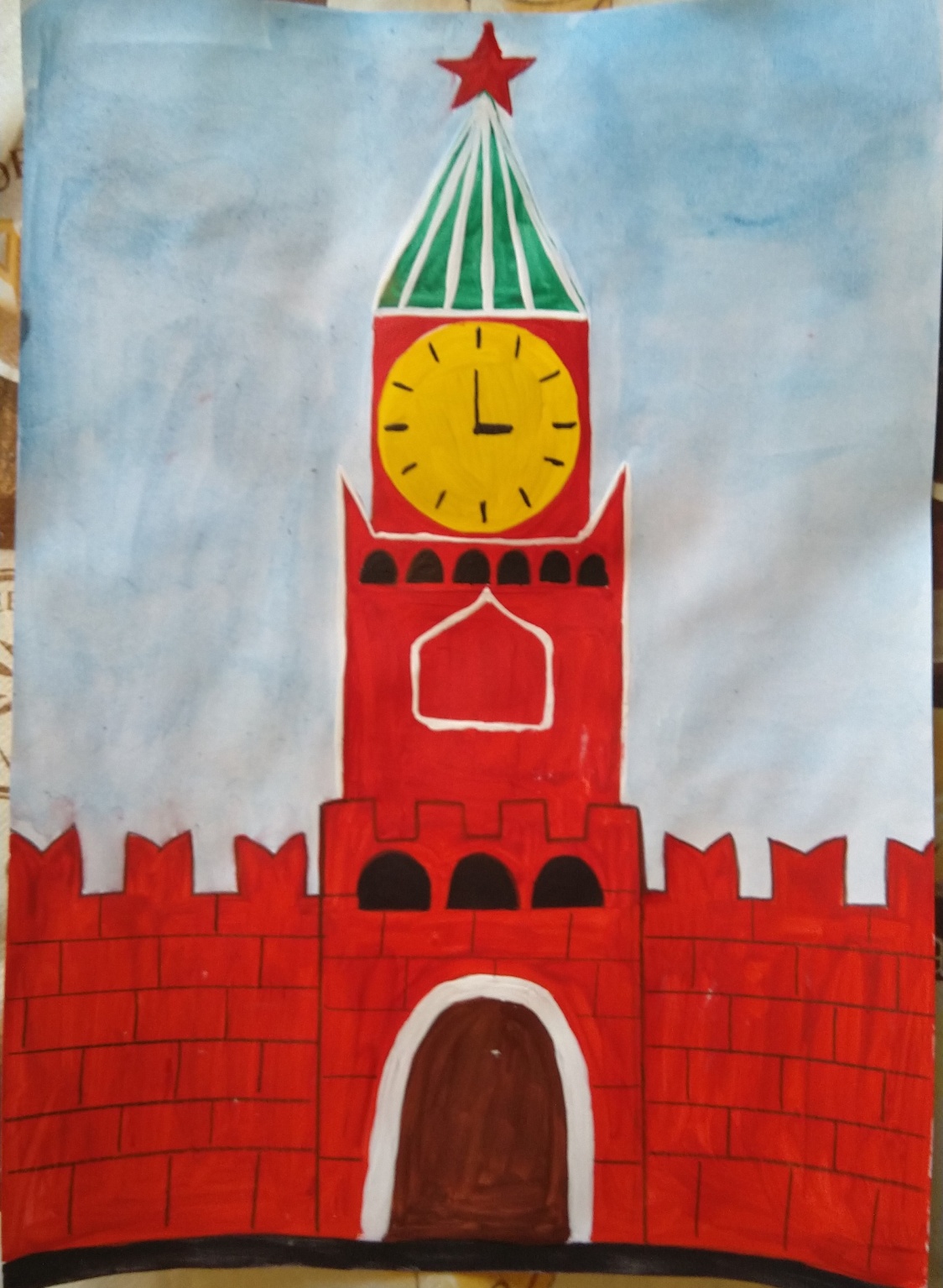 4 этап.
Рисуем мелкие детали и переходим к раскрашиванию рисунка.
Спасибо за внимание!